מבוא לציר המדיני
על דיפלומטיה וביטחון לאומי
על מה נדבר?
על הציר המדיני – מבנה ומטרות
על דיפלומטיה בעולם המודרני
הדיפלומטיה הישראלית  ומשרד החוץ (יוש)
מטרות הציר
הכרת מושגי יסוד, מגמות ושחקנים מרכזיים במערכת הבינ"ל והאזורית
הכרת האתגרים העיקריים של מדיניות החוץ הישראלית
הכרת תהליכי עיצוב מדיניות וקבלת ההחלטות בישראל בנושאים מדיניים-ביטחוניים
הכרת העבודה הדיפלומטית ואתגרי משרד החוץ
פיתוח חשיבה אסטרטגית והתנסות בשימוש בכלים מדיניים במסגרת מערכה ביטחונית-מדינית
תפיסה בסיסית
לבנים מרכזיות
הזירה הגלובלית והאזורית
עליית שחקנים תת -מדינתיים 
מערכת חד/רב/א-קוטבית
חשיבות עוצמה רכה 
מולטי-לטרליזם
שנויי שיח: פיתוח בר-קיימא
השינויים במזה"ת
עליית מעצמות אזוריות – BRICS
משפט בינלאומי , הסביבה התקשורתית
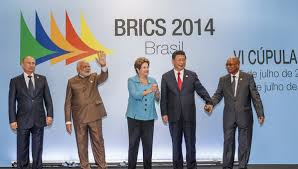 אתגרי מדיניות החוץ של ישראל
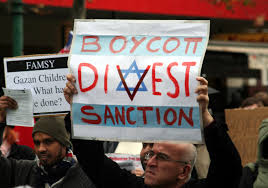 הסכסוך ישראלי-הפלסטיני
נושאים אסטרטגיים  - איראן גרעין, טרור
יחסים עם ארה"ב     
יחסים עם אירופה – סנקציות?
יחסים עם מעצמות עולות
אתגר הדה-הלגיטימציה
עיצוב מדיניות וקבלת החלטות
יחסי דרג מדיני -צבאי
תפקיד המל"ל, אג"ת, משרד החוץ, אבט"מ, ועחו"ב
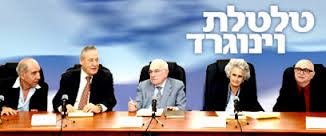 פניה של הדיפלומטיה המודרנית
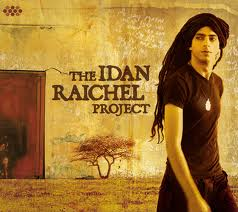 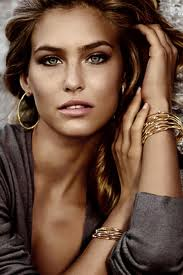 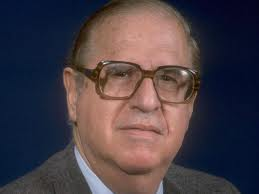 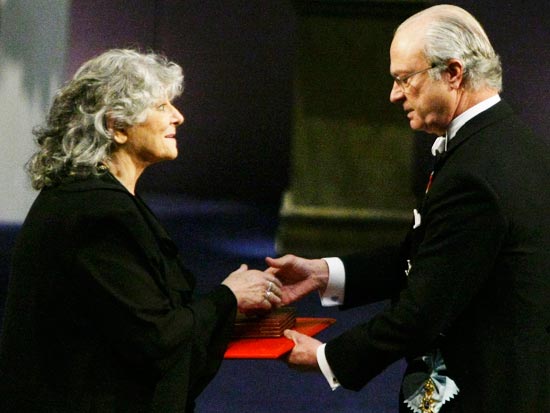 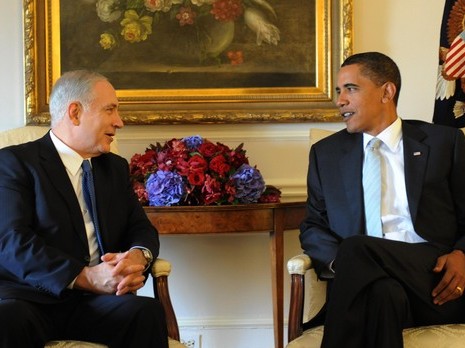 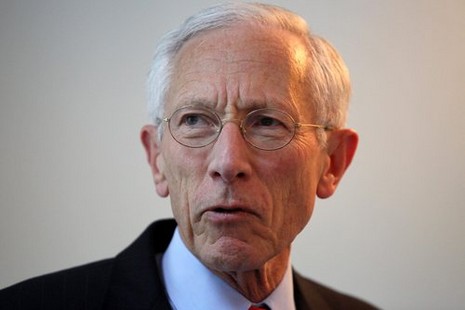 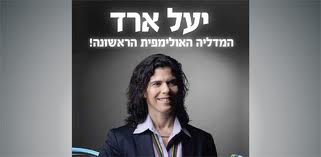 חשיבה מדינית - תכנים
הכרת שחקנים -  כולל הבנת האחרות, חזון ורציונל, ערכים, עוצמות, אילוצים, מוקדי כח
מיפוי  המערכת – גבולות המערכת, השחקנים, זיקות ומתחים
גיבוש אינטרסים - יעדים, חלופות, מתחים בין אינטרסים ויעדים (חמאס)
בניית אסטרטגיה - מערכה, (הקורס והסימולציה)
הבנת תפקיד התקשורת, המשפט הבינ"ל 
שמוש בכלים דיפלומטיים:
מו"מ, 
יצירת לגיטימציה מסגור, שכנוע,
יצירת קואליציות ובריתות 
בכלים בילטראליים ומולטילטראליים
שימוש בערוצים חשאיים, תיווך
רטוריקה, הכנת ניירות עמדה, הכנה וניהול מפגשים דיפלומטיים
מופעים מרכזיים של הציר המדיני
הסימולציה המדינית-בטחונית
ביקור במשרד החוץ
הרצאות אקדמאים
הרצאות  ובכירים (לרמן) – שגרירים, גם קבלת החלטות (איילנד) 
ביקור בנאט"ו
ביקור בארה"ב
סדנאות ומיומנויות – מו"מ, רטוריקה
סיורי בטל"מ בארץ
דיפלומטיה בעולם המודרני
דיפלומטיה - הגדרה
"ניהול יחסים בין מדינות וישויות אחרות בעלות מעמד בפוליטיקה העולמית, על ידי שליחים רשמיים, בדרכי שלום" (Bull).
גישה רחבה וצרה
כלי
נחלק הלא אלים 
שליחים רשמיים?
מאפייני הדיפלומטיה המסורתית
מתחיל ביוון – ערי מדינה
ציור של הולביין
בין מדינות מעטות (1926-26)
חשאית
באמצעות שגרירים 
אג'נדה פוליטית-צבאית
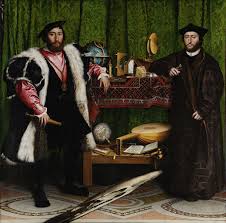 מאפייני הדיפלומטיה החדשה
ריבוי שחקנים (בחוץ ובפנים)
מעורבות קברניטים (המלך הדיפלומט) – פסגות, שליחים
תקשורת ופומביות – יודעת, מעורבת
עידן המידע
נושאים חדשים –  זכויות אדם, מניעת תפוצה, בריאות
עליית הדיפלומטיה הרב-צדדית - והאזורית
עליית חשיבות סחר,כלכלה ופיתוח
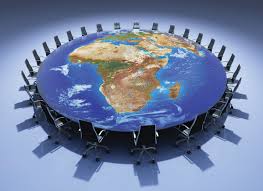 תפקידי הדיפלומט המודרני
תפקידים "חדשים"
תפקידים  "מסורתיים"
תאום בין  שחקנים, אג'נדות, ערוצים
עבודה מולטילטרלית
תקשורת
דיפלומטיה ציבורית ומיתוג
כלכלה
תרבות
פיתוח
ייצוג
תקשורת בין מנהיגים 
ניהול מו"מ
"הסברה"
איסוף וניתוח מידע
עדיין קיימים:
מדינות
מו"מ חשאי
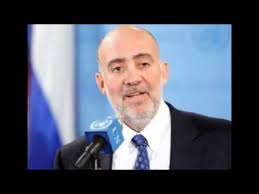 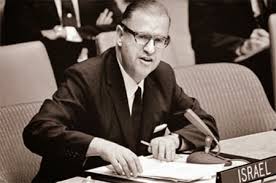 איך פועל הדיפלומט?
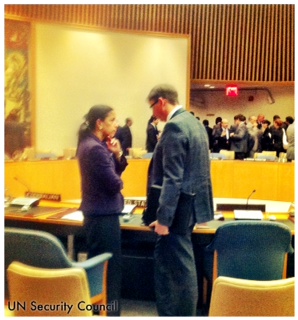 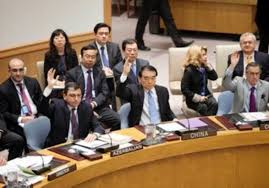 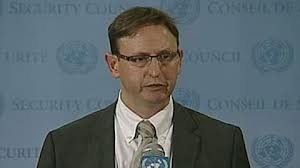 משרד החוץ והדיפלומטיה הישראלית
ככה זה התחיל...
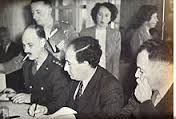 הרצל, וייצמן
חיים ארלוזרוב
מחלקה מדינית של הסוכנות
וולטר איתן
ירושלים
הסדרי שביתי הנשק – תחילת מעמד המשרד
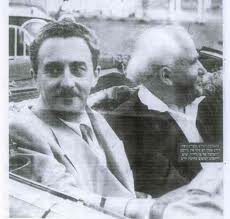 אז והיום..
הקיבוץ
יישום או גם עיצוב?
משרד החוץ ישמש כגוף הממשלתי המרכזי בגיבוש ועיצוב מדיניות החוץ של מדינת ישראל וביישומה"
תופעה כלל עולמית – פיחות בדומיננטיות
דומיננטיות מרכיב הביטחון
המבנה הפוליטי – בתוך מפלגות
משאבים – כסף, ידע, אנשים,
מבנה הכללי של קבלת החלטות בישראל – העדגר תכנון,
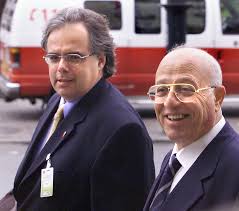 מבנה ארגוני משרד החוץ
תקציבים
תקשוב
משנה למנכ"ל מינהל (עתידי)
פרט ורווחה
קונסולרית
אסטרטגית 
(מדיני-בטחוני)
בטמ"ח
בטמ"ח
מש"ב
משנה למנכ"ל מולטילטרלי
משאבים חומריים
ארב"ל
כלכלה
שר
החוץ
מנכ"ל
קשתו"ם
משנה למנכ"ל דיפלומטיה ציבורית
תפוצות ודתות
תפוצות ודתות
הסברה
דוברות
צפ"א
צפ"א
אירופה
אירופה
אירו-אסיה
אירו-אסיה
משנה מנכ"ל מדיני
מז"ת ותה"ש
מז"ת ותה"ש
אמל"ט
אמל"ט
אסיה
אסיה
אפריקה
אפריקה
יועמ"ש
יועמ"ש
ממ"ד
ממ"ד
מפכ"ל
מפכ"ל
טקס ומאו"ר
כספים
טקס ומאו"ר
כספים
מש"א והדרכה
תכמ"ד
מש"א והדרכה
תכמ"ד
תיאום
תיאום
שגריר
מספר 2
יועץ תרבות
דובר
ראש מדור
 קונסולרי
נספח 
מסחרי
קצין ביטחון
הרכב הנציגות הדיפלומטית
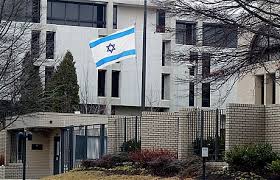 יועץ מדיני
157 מדינות
תקציב פעולות מצחיק 
חיי הדיפלומט – בן זוג, המעברים, ילדים,
אחראי
הסברה
106 נציגויות
440 דיפלומטים
1,100 עובדים 
בארץ ובחו"ל...
קצין מנהלה
נספח
צבאי
נושאים מדיניים-ביטחונייםמועצת הביטחון
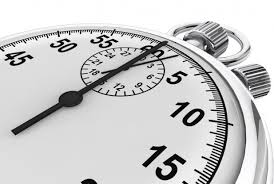 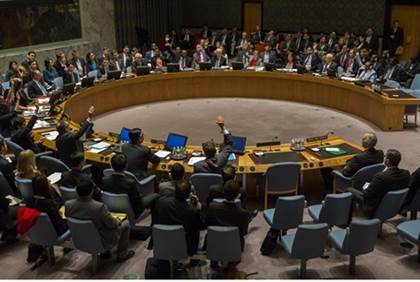 המטרה: השגת מרחב תמרון מדיני למבצע צבאי
נושאים מדיניים-ביטחונייםמועצת הביטחון
שחקנים ודינמיקות: חברות מועב"ט, P5, נשיאות, קבוצה ערבית, בלמ"ז, א"א, נציג םלסטיני, DPA  ומזכירות, עתונאים
נושאים מדיניים-ביטחונייםמועצת הביטחון
המטרה: השגת מרחב תמרון מדיני למבצע צבאי
מקרה בוחן - "עמוד ענן"
כלל חברות מובי"ט,,5
נשיאות
קבוצה ערבית, בלמ"ז
א"א
נציג פלסטיני
שגרירים, סגנים
מתאמי מועבי"ט יועצי מז"ת
מזכ"ל,  DPA
journalists
נושאים מדיניים-ביטחונייםהכללת הזרוע הצבאית של חיזבאללה ברשימת ארגוני  הטרור של האיחוד האירופייולי 12 בורגסמאבק בין-סוכנותיקבוצות עבודה של האיחוד אירופייוצר מצב משפטי
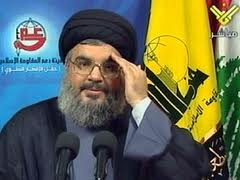 פעילות במרחב המקוון ובמדיה החברתית
105 אתרים בלמעלה מ-80 שפות
120עמודי Facebook
80 ערוצי TWITTER
עשרות ערוצי YouTube 
פעילות במגוון רשתות חברתיות
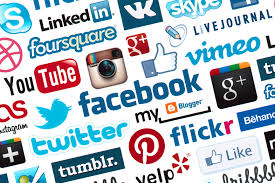 אחד הפוסטים הבולטים מתקופת מבצע 'צוק איתן'
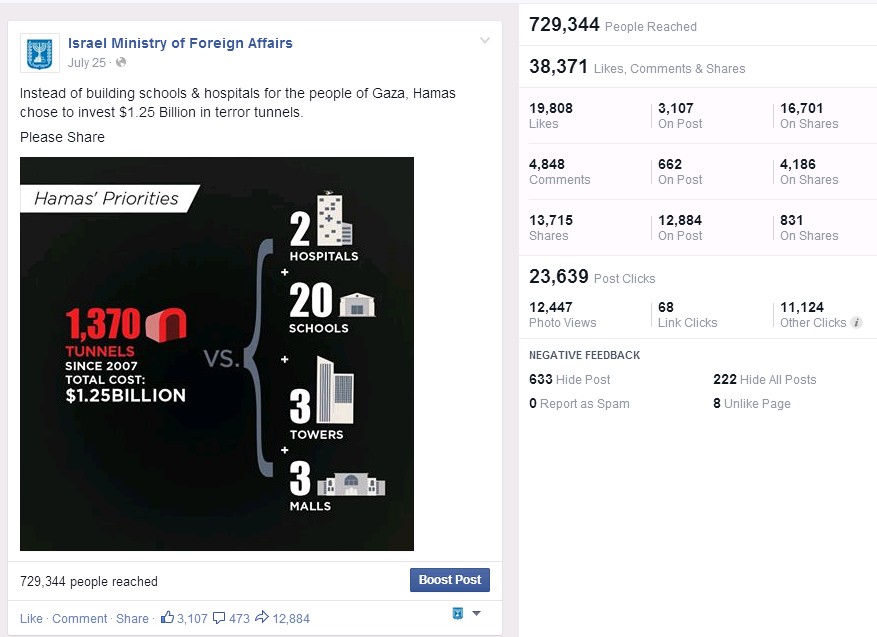 דיפלומטיה רב-צדדית
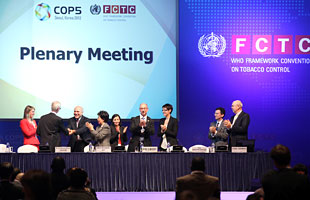 דיפלומטיה כלכלית
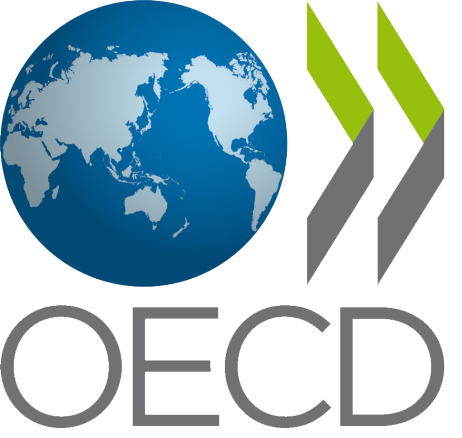 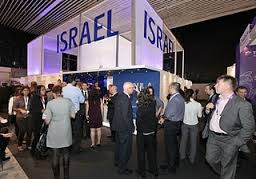 דיפלומטיית  תרבות
“Rita  Rocks the UN”
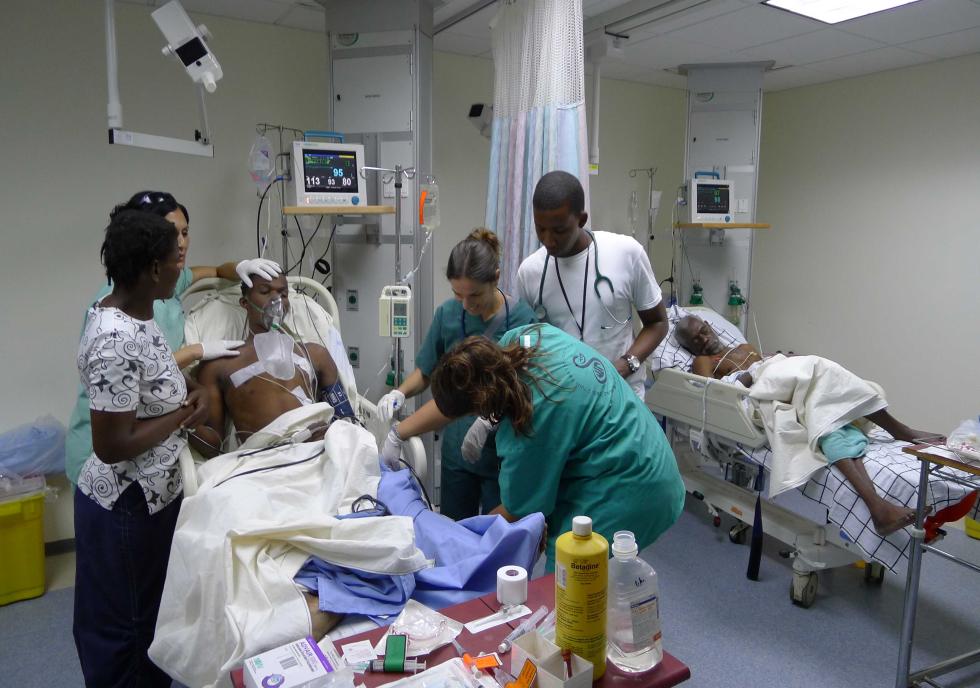 דיפלומטית פיתוח – מש"ב
עבודה קונסולרית - קונסול בצונאמי
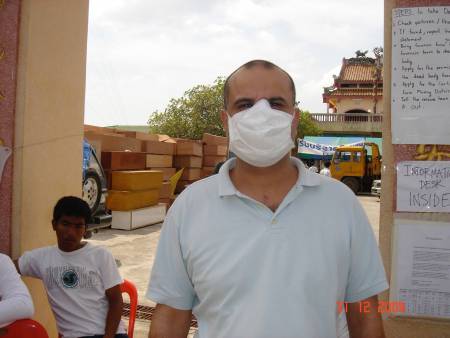 דיפלומטיה יהודית
מבנה הציר המדיני